撒迦利亚书
Spring 2025 Sunday School

Old Testament Group
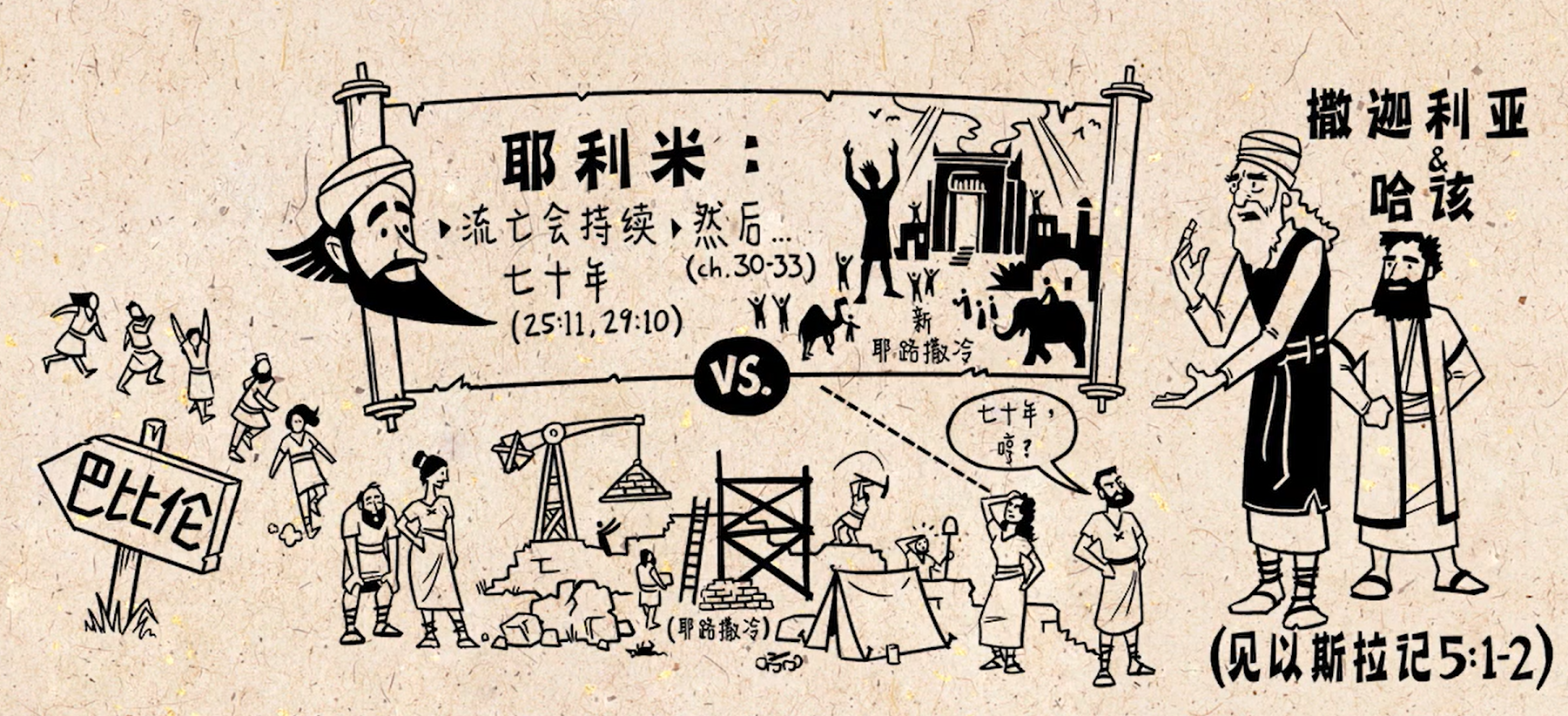 背景
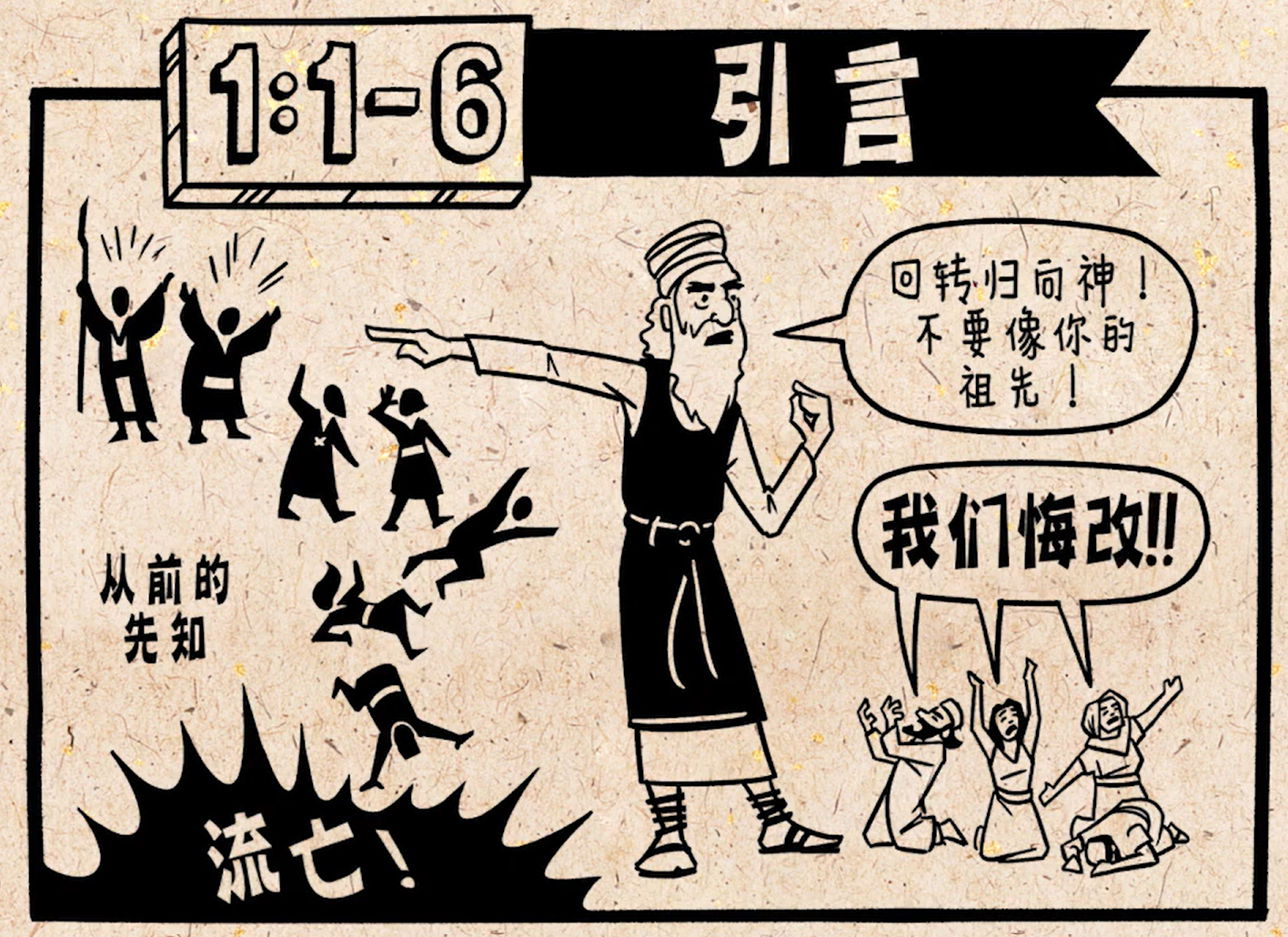 引言
BibleProject《读圣经》系列：撒迦利亚书 Zechariah
https://www.youtube.com/watch?v=KPMqIiwqTPM&t=29s
撒迦利亚的异梦
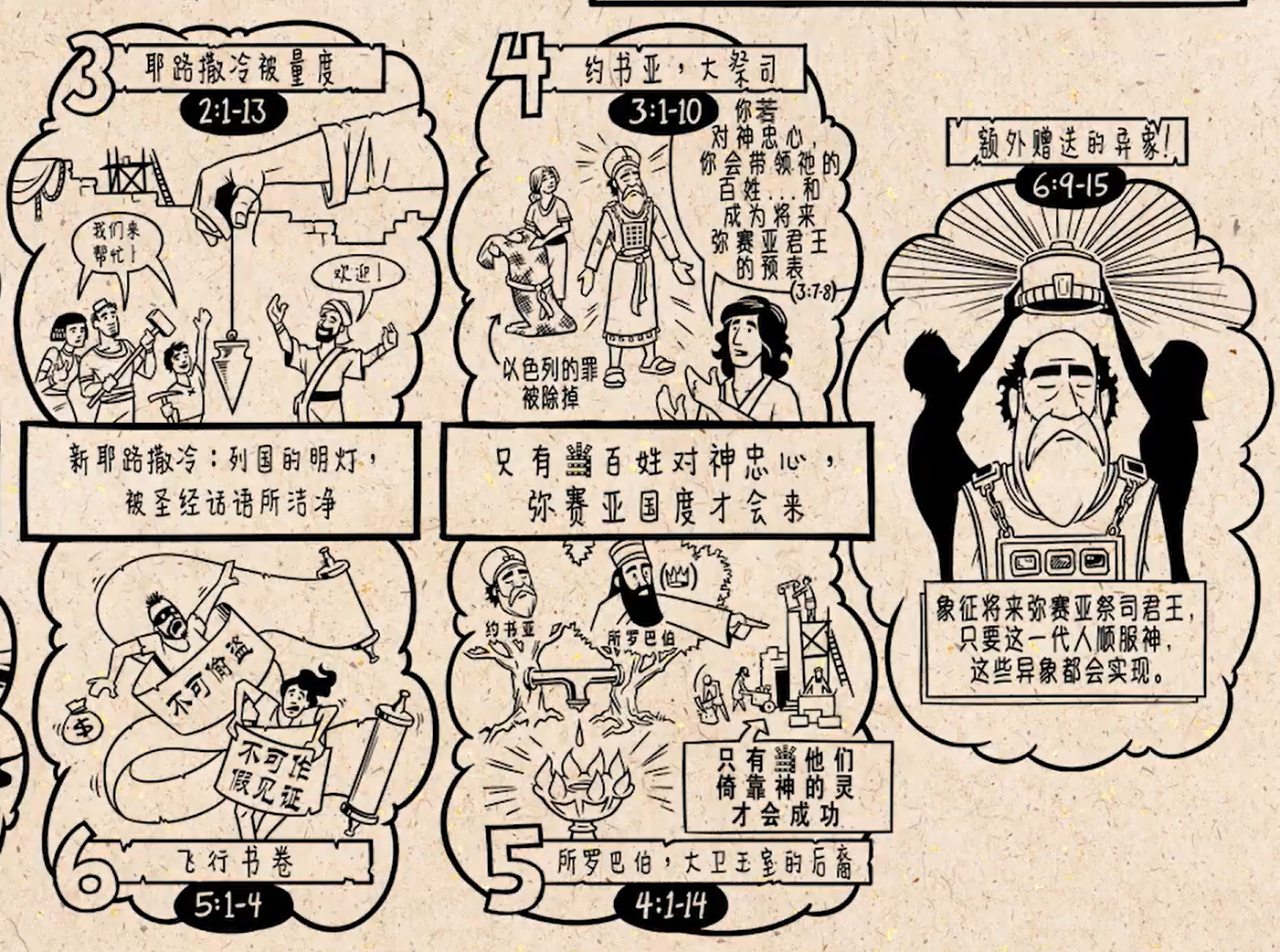 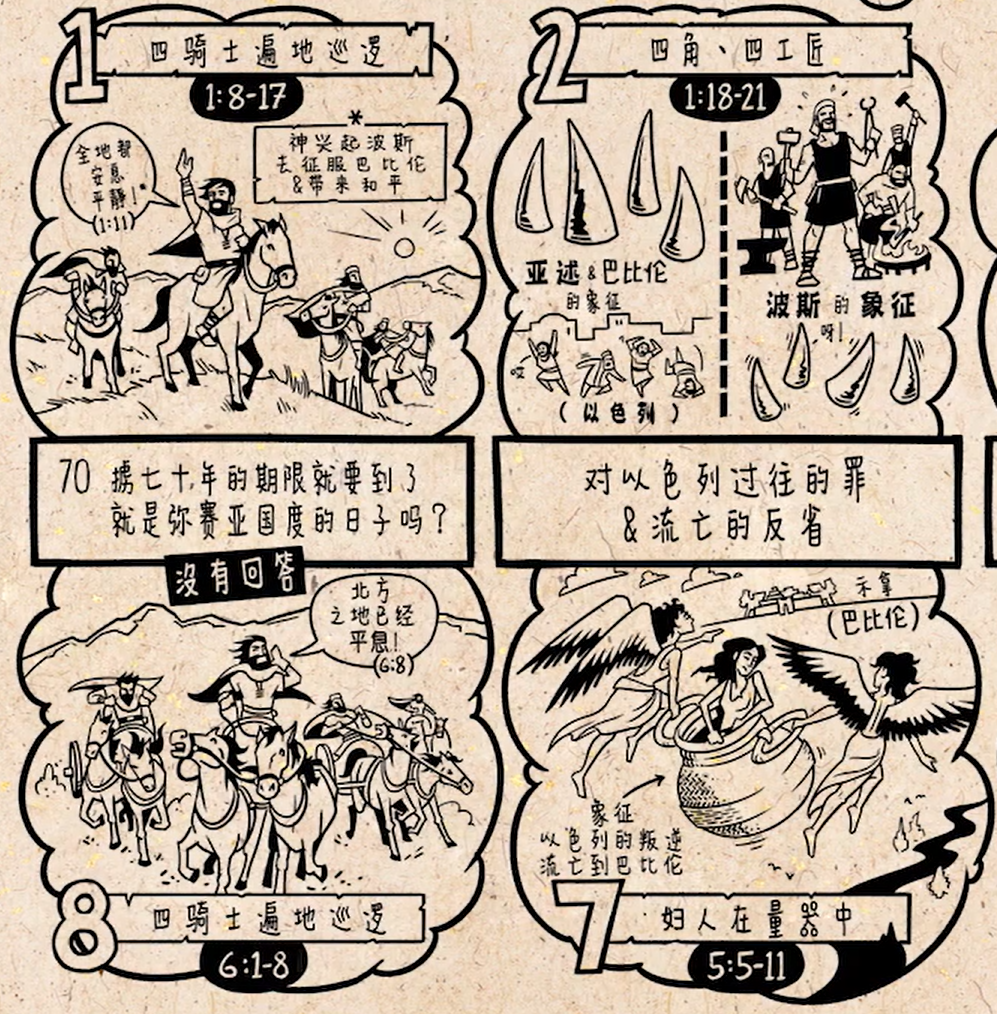 异梦的总结
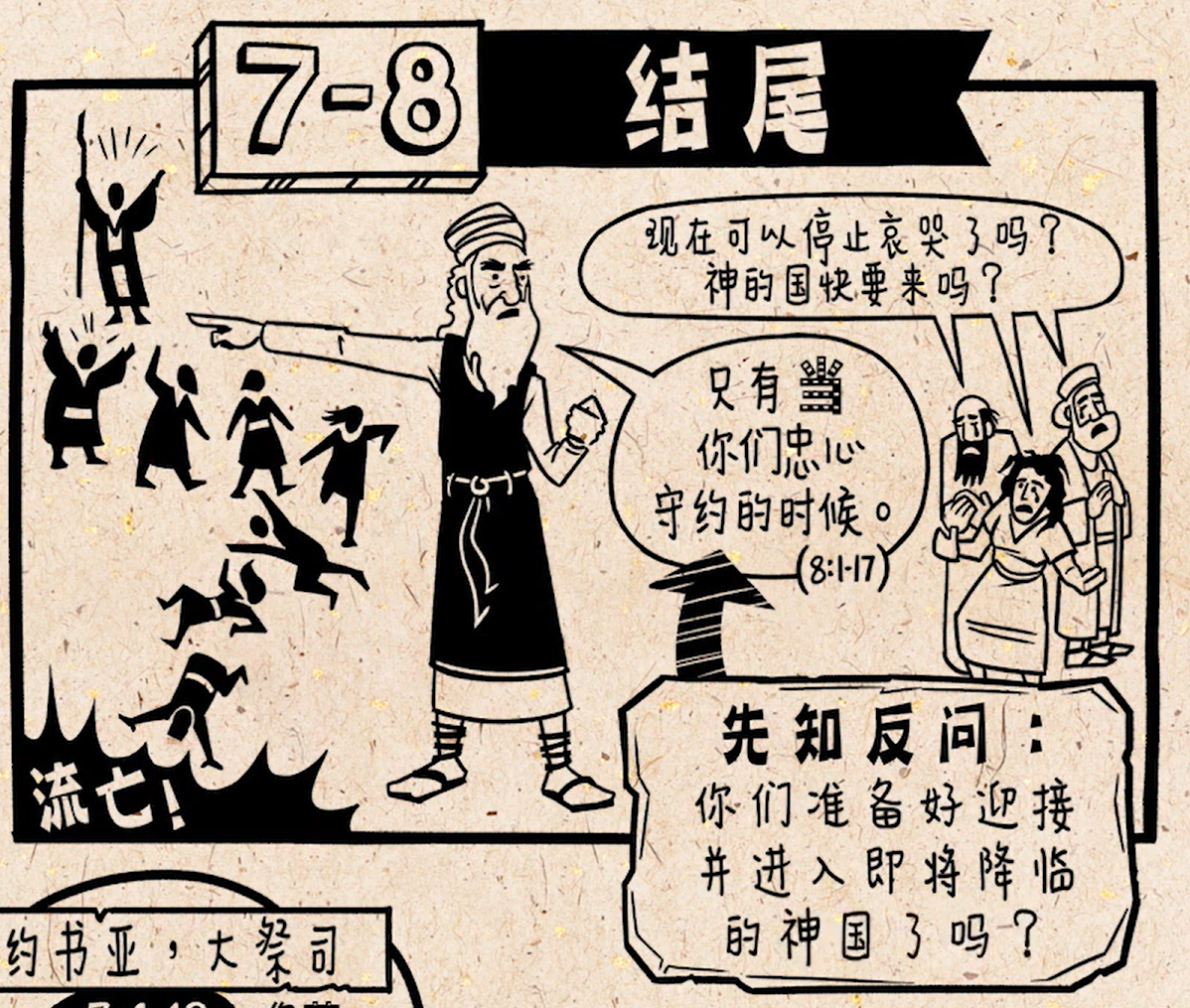 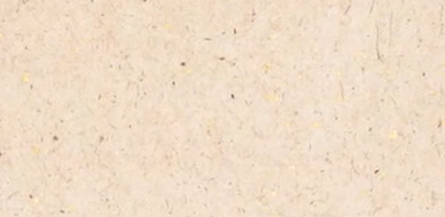 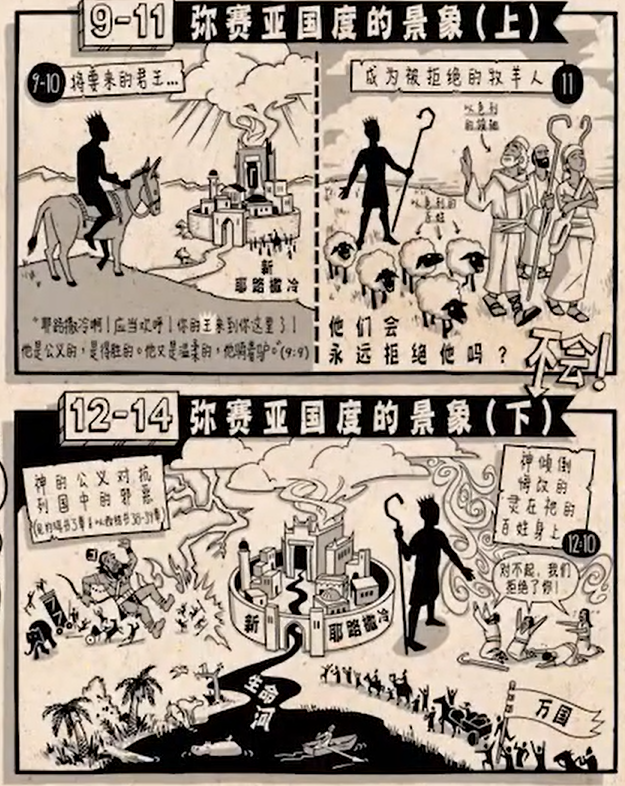 异象/预言

弥赛亚的两次来临

耶稣道成肉身

耶稣再来：新天新地